Progress toward spin-polarized fusion: Performance of laser-polarized He-3 during permeation into tokamak pellets
Sina Tafti1, Alexandre Deur2, Jie Liu1, Michael Lowry2, Wilson Miller1, Andrew Sandorfi2, Kevin Wei3, Xiangdong Wei2, Xiaochao Zheng1
1University of Virginia, Charlottesville VA, USA 
2Jefferson National Laboratory, Newport News VA, USA
3University of Connecticut, Storrs CT, USA
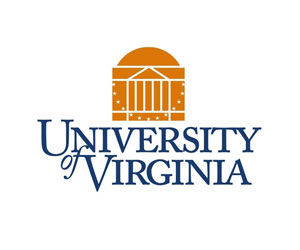 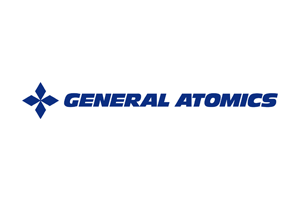 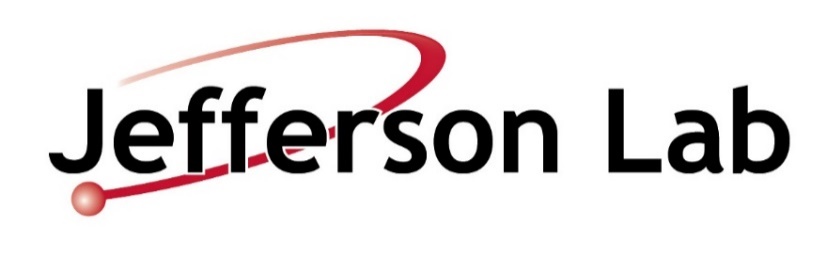 Motivation and Background
Self-sustained fusion energy production has not yet been reached 
Energy spent sustaining the plasma > fusion output energy
The possibility of spin-polarized nuclear fusion gained traction in 1982 with predicted time scales for polarization loss in a plasma that were much longer than the characteristic fuel burn-up period.*
At tokamak energies, fusion reaction of deuterium (D) and tritium (T) proceeds via spin 3/2 resonance state
Spin 1 D and spin 1/2 T will favorably fuse into a 3/2 spin state when their spins are aligned parallel to each other
50 % boost in fusion cross section!!
*Kulsrud, Furth, Valeo & Goldhaber, Phys Rev Lett 49 (1982) 1248.
Motivation and Background
Self-sustained fusion energy production has not yet been reached 
Energy spent sustaining the plasma > fusion output energy
The possibility of spin-polarized nuclear fusion gained traction in 1982 with predicted time scales for polarization loss in a plasma that were much longer than the characteristic fuel burn-up period.*
The same enhancement is achieved for isospin-mirrored reaction:
At tokamak energies, fusion reaction of deuterium (D) and tritium (T) proceeds via spin 3/2 resonance state
Spin 1 D and spin 1/2 T will favorably fuse into a 3/2 spin state when their spins are aligned parallel to each other
50 % boost in fusion cross section!!
*Kulsrud, Furth, Valeo & Goldhaber, Phys Rev Lett 49 (1982) 1248.
The Challenge
Preparing and handling of polarized fuels
lack of a method for delivering polarized fuel into the tokamak

Proposed method:
D-III D Tokamak in San Diego
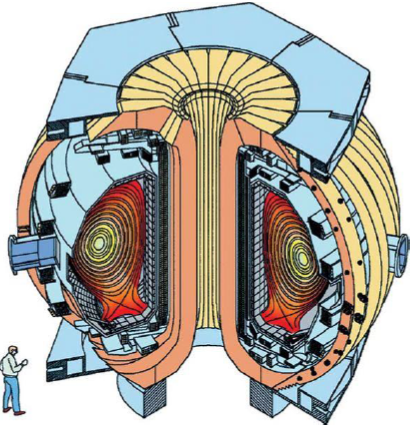 Polarized fusing elements can be delivered to the plasma using hollow polymer shells (~2 mm diameter  ICF pellets)
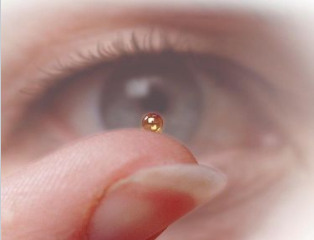 General Atomics
*M. Goldhaber, Proc. Cambridge Philos. Soc. 30, 561 (1934). A.M. Sandorfi et al., Springer Proc. Phys. 187, 115 (2016).
2 ICF pellets placed inside tube
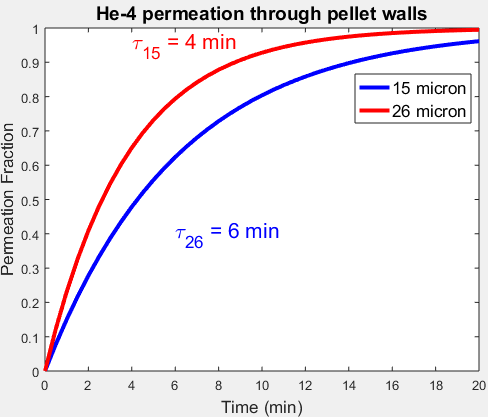 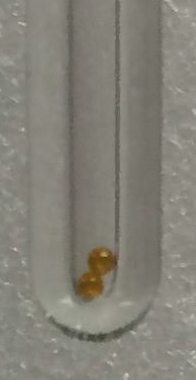 Experimental Setup
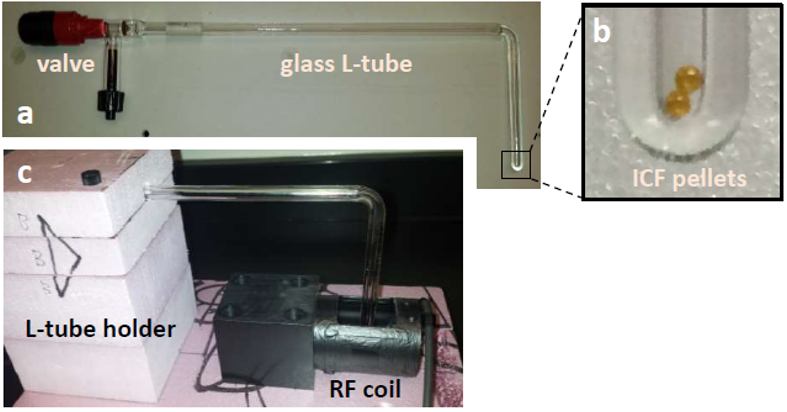 d
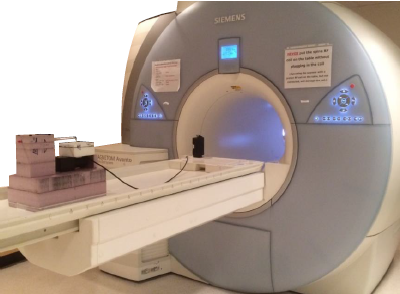 Origin of the MR Signal
B
B
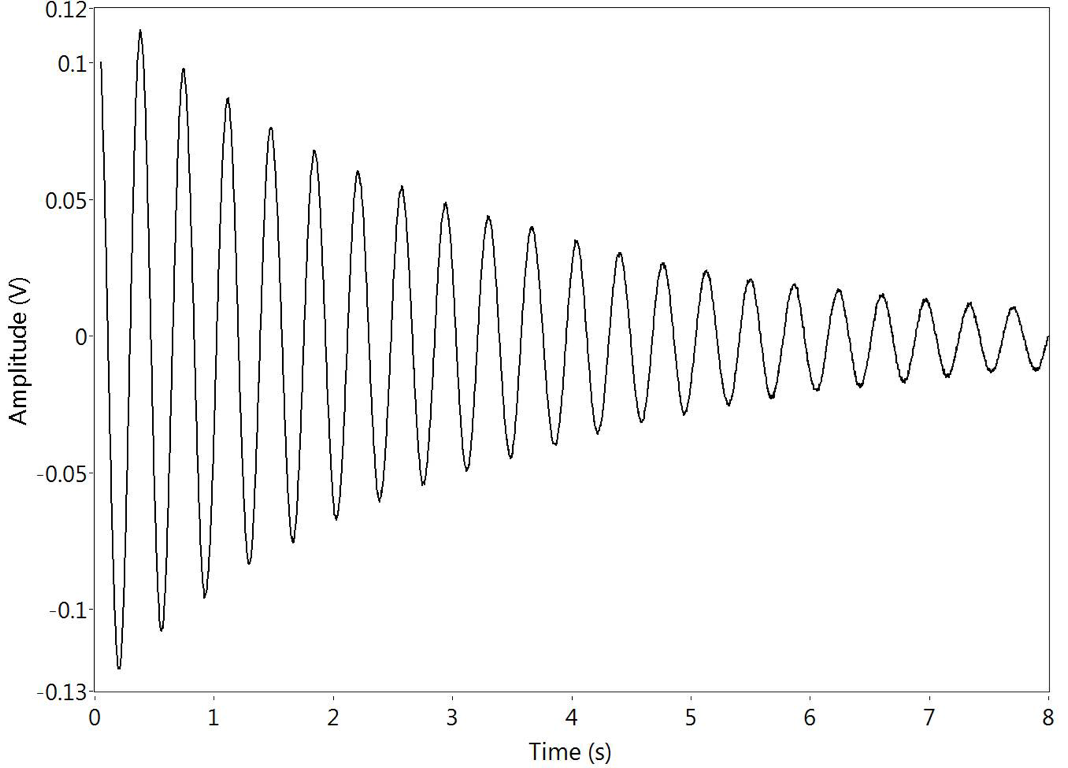 MR Signal
RF coil
MRI Terminology
After application of RF pulse that tips the magnetization away from the static field axis:
Flip Angle
θ
Longitudinal Magnetization
Longitudinal signal exponentially approaches to thermal equilibrium
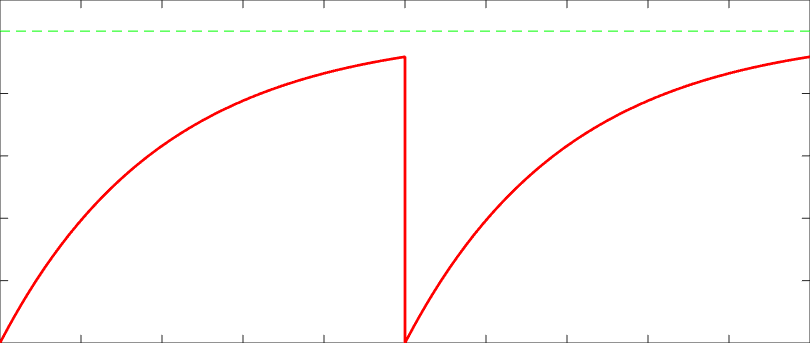 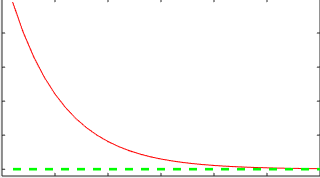 Polarized Gas
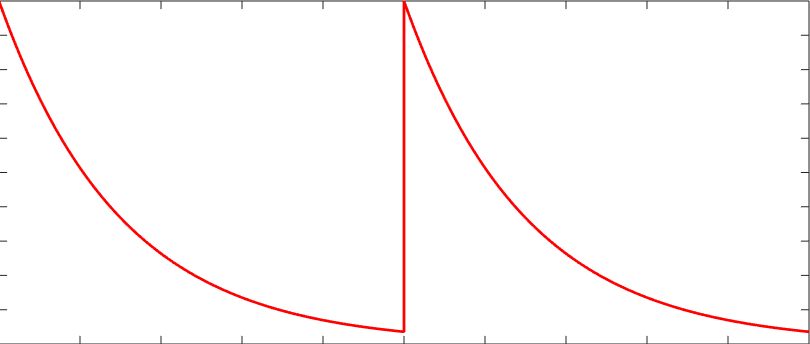 Transverse Magnetization
time
Using low flip angle RF pulses, make several measurements with very little polarization use
Less than 4% polarization loss for 100 excitations
MRI Theory
Spatial Encoding using Magnetic Field Gradients
A gradient is a linear variation in the strength of the scanner’s magnetic field along a particular direction.
The gradient creates a linear mapping between position and resonant frequency:
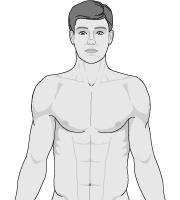 X gradient
ΔB
x
MRI Theory
Spatial Encoding using Magnetic Field Gradients
A gradient is a linear variation in the strength of the scanner’s magnetic field along a particular direction.
The gradient creates a linear mapping between position and resonant frequency:
Apply gradients in all three dimensions to have a 3D mapping between position and frequency.
ΔB
x
Define k-space:
MRI Theory
Image Reconstruction
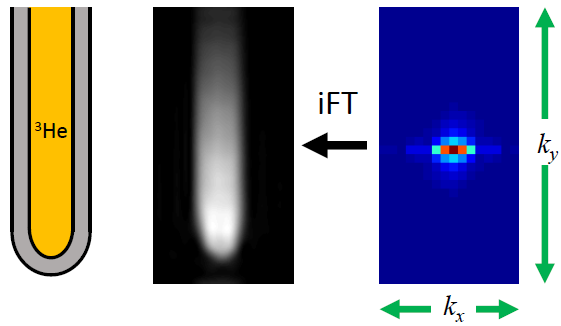 Fourier transform properties:
All k-space pixels contribute to every image space pixel intensity
Central k-space pixels contribute the most
Our Polarizer
Spin Exchange Optical Pumping
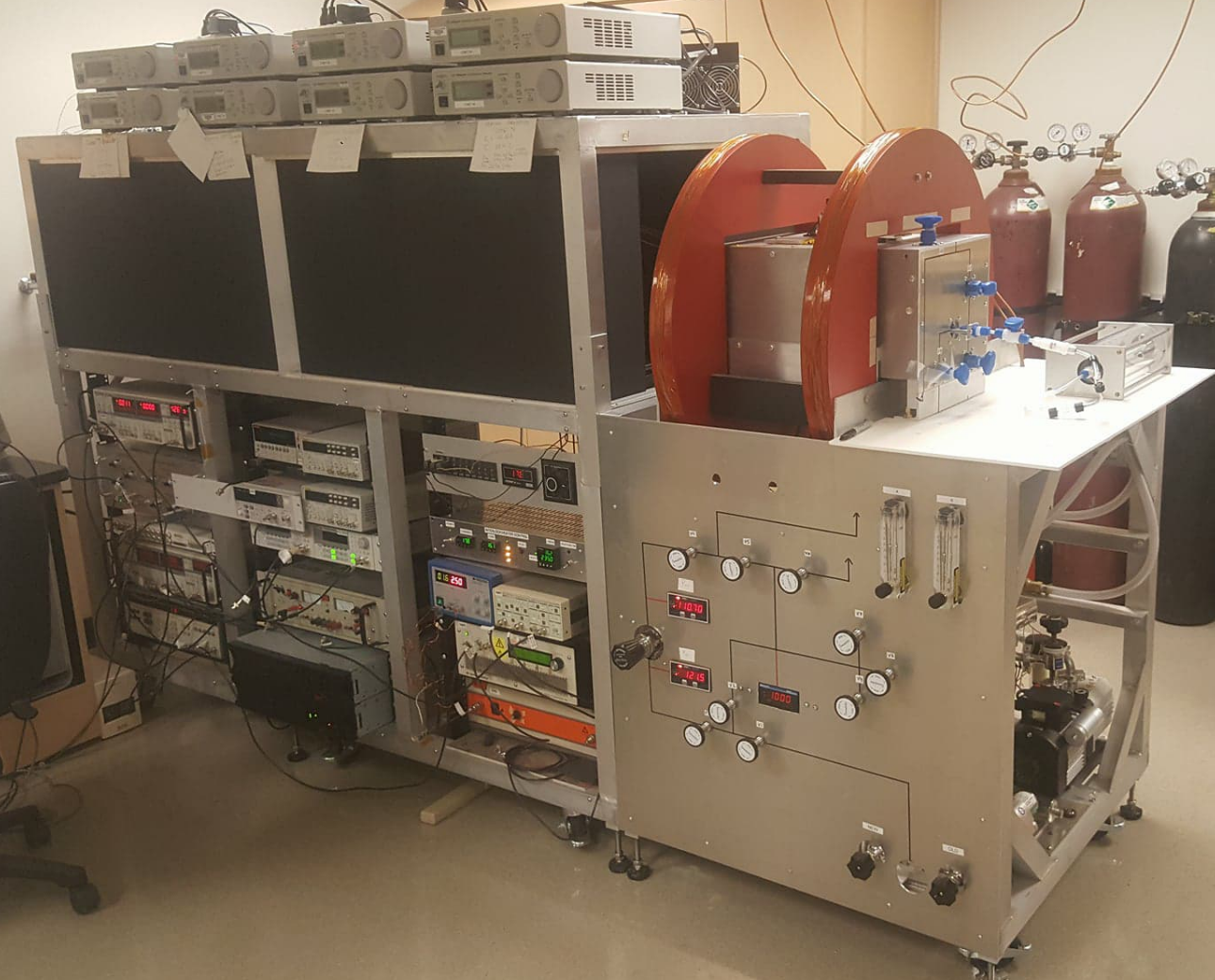 Temperature Controllers and Laser Drivers
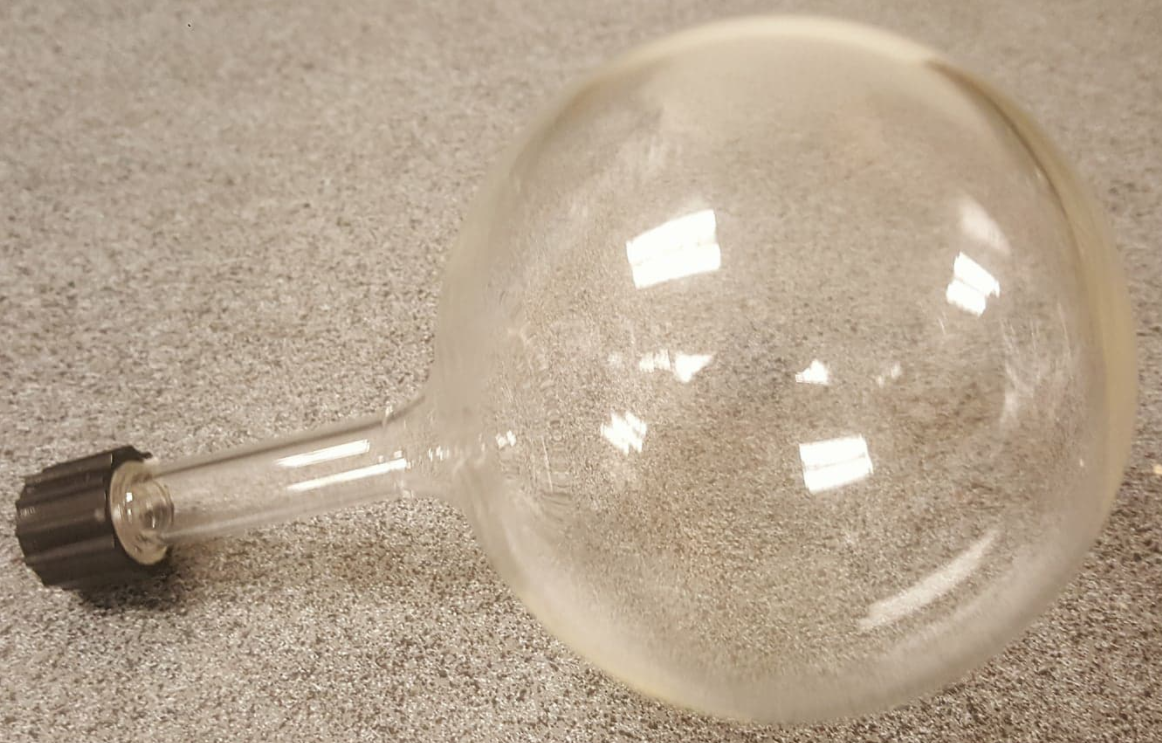 Rb + K + 3He
Hybrid alkali

Polarize 3He to ~ 60%
5 orders of magnitude higher polarization than thermal equilibrium at body temperature @ 1.5 T
Our polarizer produces ~ 2.5L of polarized gas per batch
Optics
Helmholtz Coils for Static Field
Oven (cell inside)
3He Gas Pluming
Electronics supplying static field and NMR measurement
Can we get gas permeation into the pellets w/o complete polarization loss?
2 ICF pellets placed inside tube
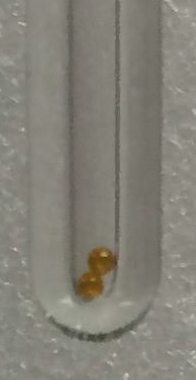 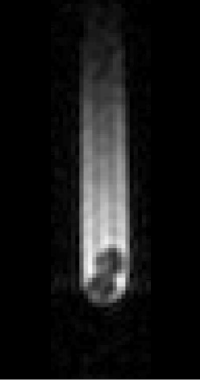 Polarization survives permeation??
Yes, we can!
2 ICF pellets placed inside tube
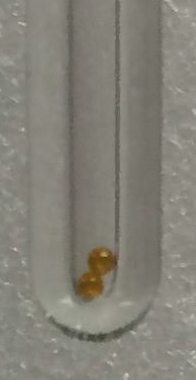 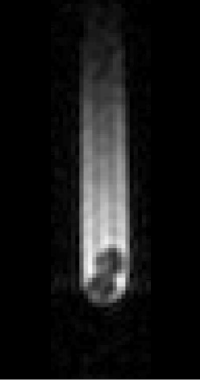 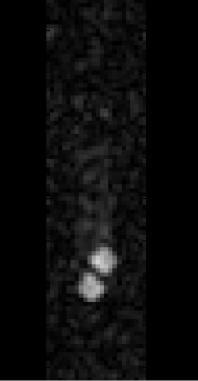 Polarization survives permeation??
Polarization survives permeation!!
NMR Theory and Imaging
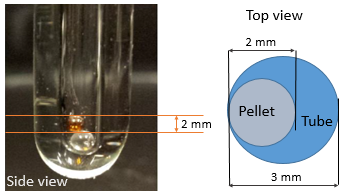 Use  slice-selective chemical shift imaging (SS-CSI) pulse sequence to measure polarization concentration in each image pixel
Imaging parameters: 
in-plane isotropic spatial resolution = 0.5 mm
slice thickness = 2 mm
and field-of-view = 5 mm
+
Very fine resolution!!
Move to each k-space location and acquire an NMR spectrum by measuring free induction decay (FID) after each excitation
−
−
+
NMR Theory and Imaging
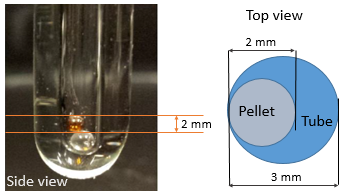 Use  slice-selective chemical shift imaging (SS-CSI) pulse sequence to measure polarization concentration in each image pixel
Imaging parameters: 
in-plane isotropic spatial resolution = 0.5 mm
slice thickness = 2 mm
and field-of-view = 5 mm
+
Very fine resolution!!
Move to each k-space location and acquire an NMR spectrum by measuring free induction decay (FID) after each excitation
−
−
+
NMR Theory and Imaging
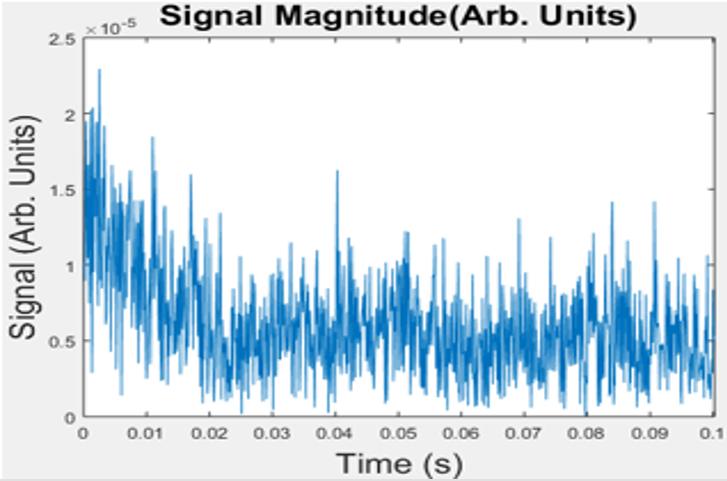 +
−
−
+
NMR Theory and Imaging
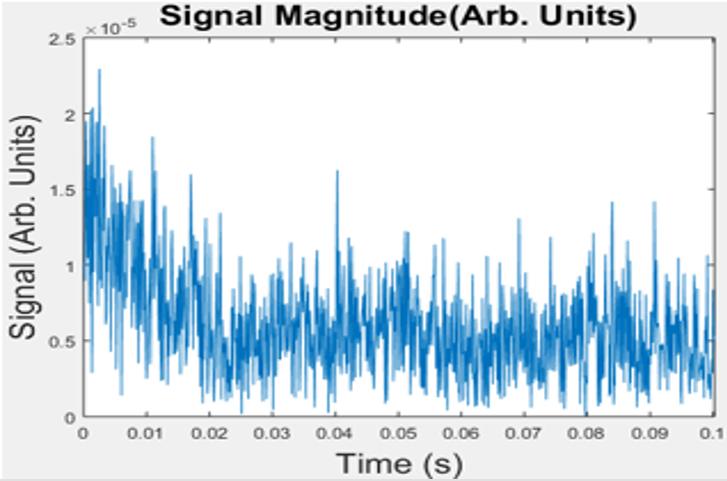 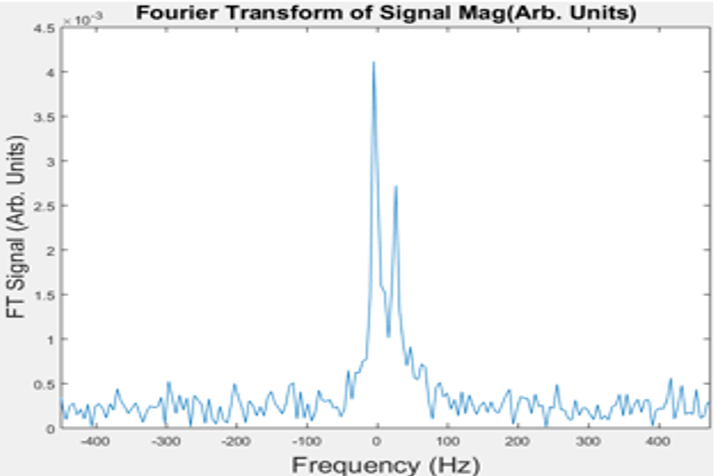 Gas outside the pellet
Gas inside the pellet
Take Fourier Transform
Presence of the tube and the pellets                    Susceptibility-induced off-resonance effects
Gas inside the pellet has a different precession frequency compared to the gas outside
Calculation of Polarization Concentration
Fourier transform of an FID is a complex Lorentzian
Initial amplitude of the FID is proportional to the area under the Lorentzian in frequency spectrum
Complex Lorentzian
FID
Fourier
0
Transform
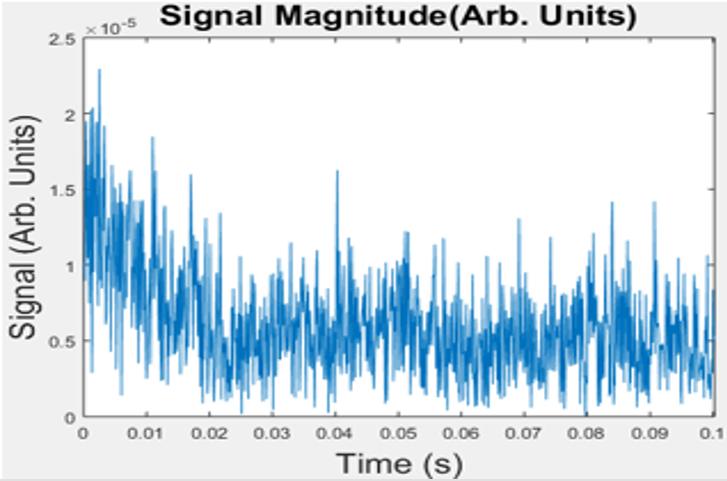 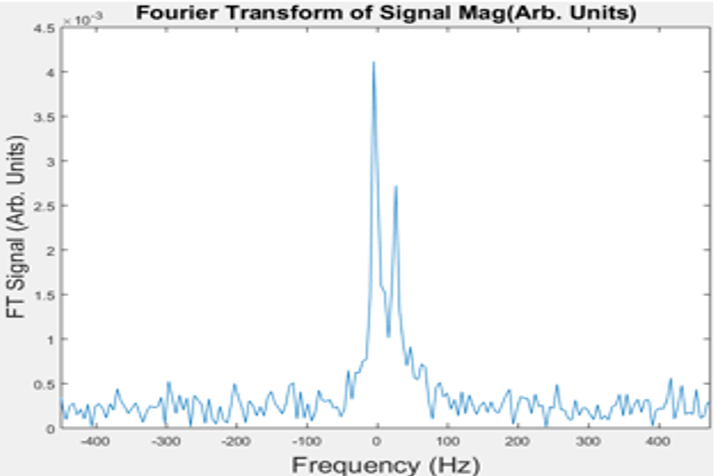 If there are multiple species of gas, sum of Lorentizan curves represent the frequency spectrum data
Data Analysis
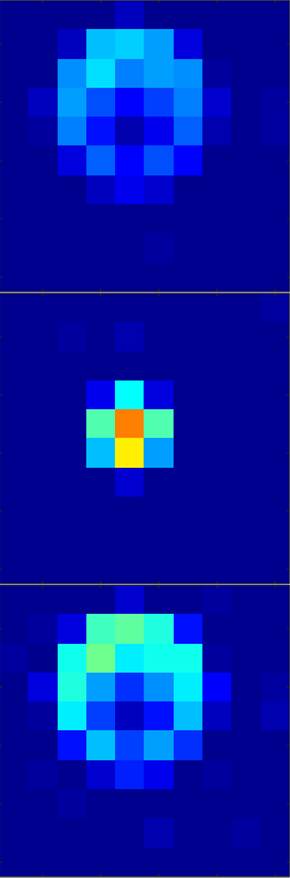 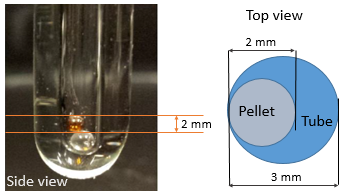 Tube
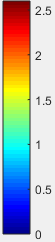 Pellet
Shoulder
Data Analysis
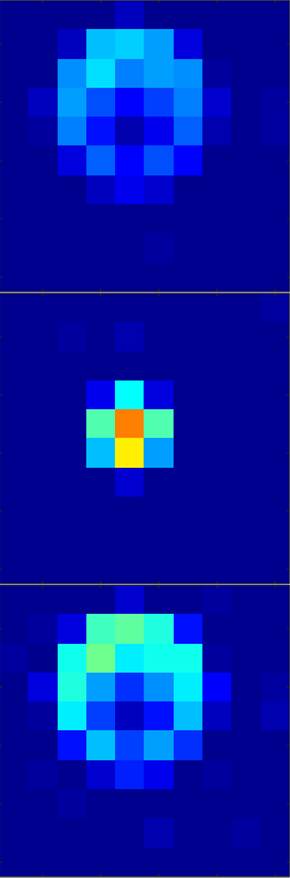 Yellow Box Spectrum
Red Box Spectrum
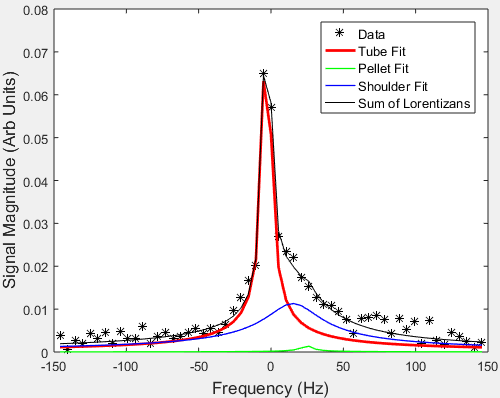 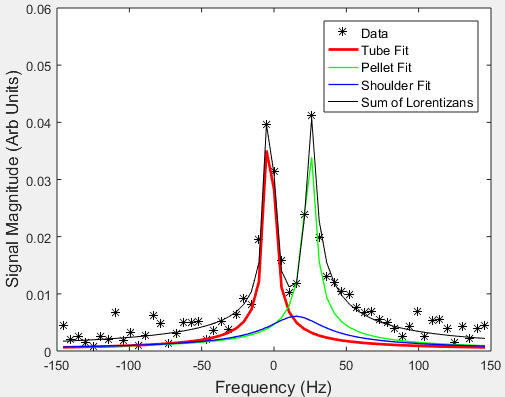 Tube
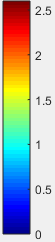 Pellet
Shoulder
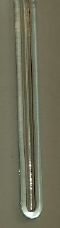 Shoulder Peak
Pellet
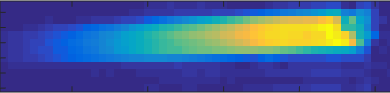 Shoulder Peak
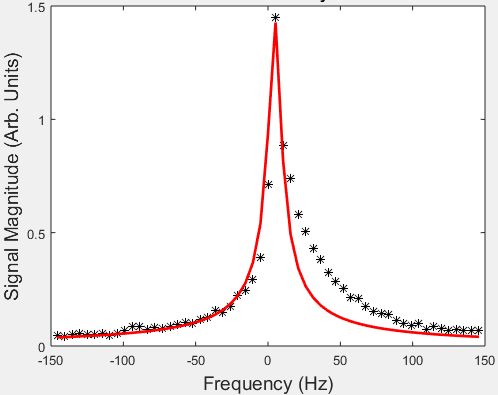 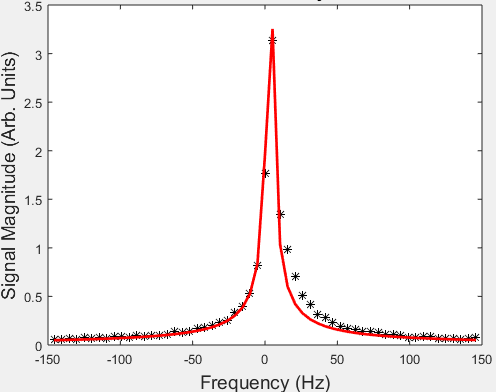 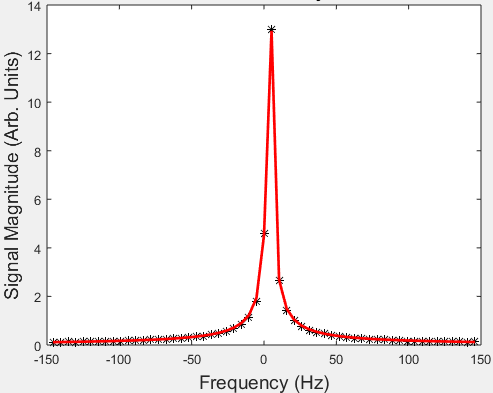 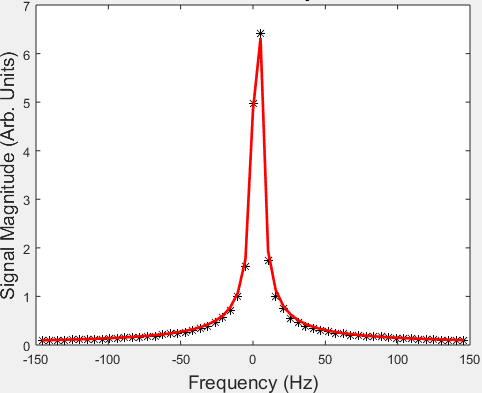 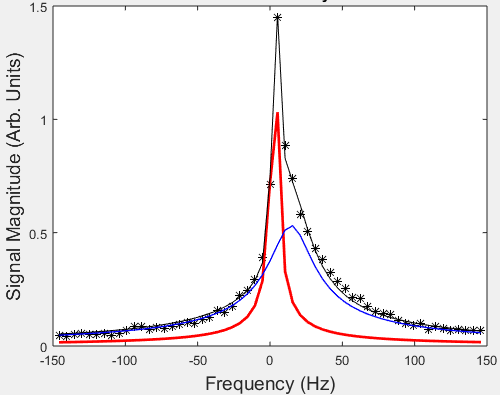 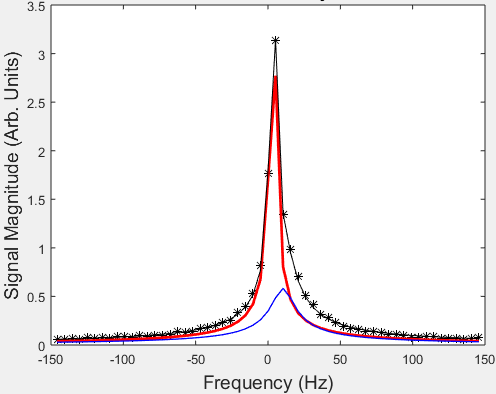 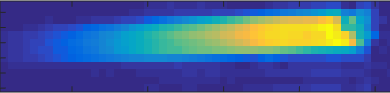 Polarization Maps
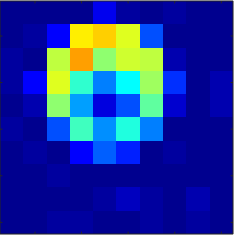 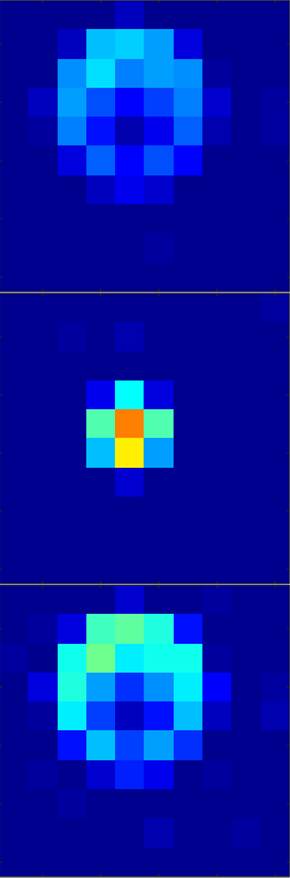 Tube + Shoulder
Tube
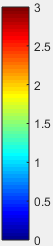 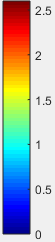 Total Tube Signal
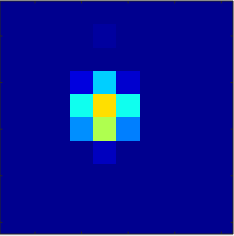 Pellet
Shoulder
Pellet Signal
Track Permeation and Polarization Over Time
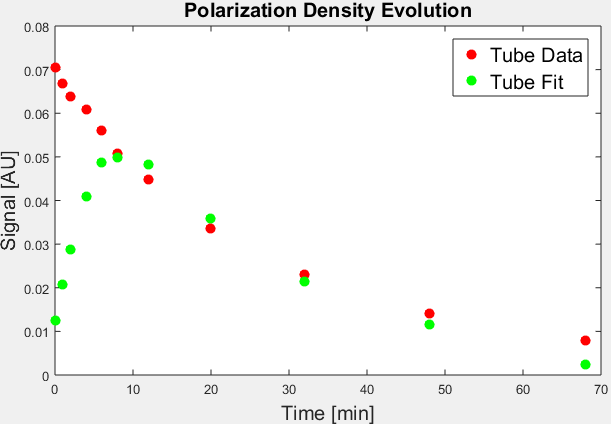 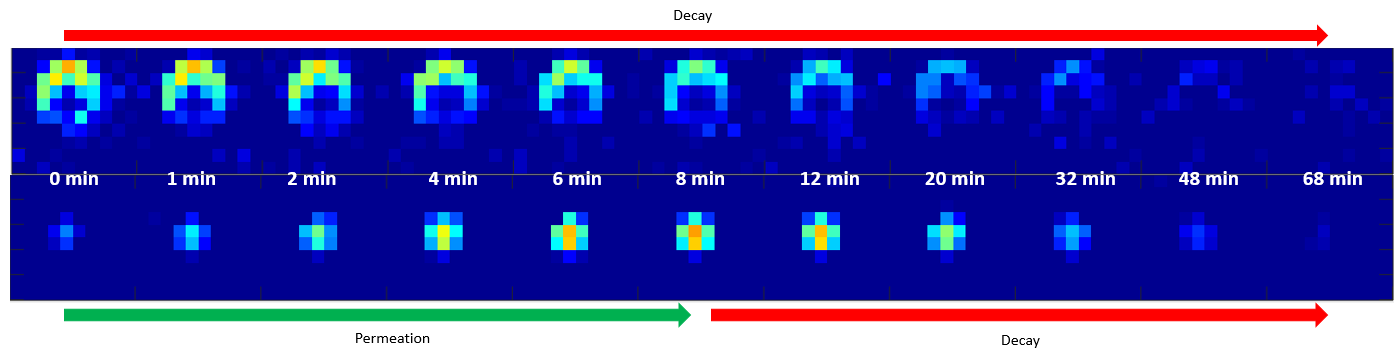 Tube Signal
Pellet Signal
Permeation and Polarization Evolution Model
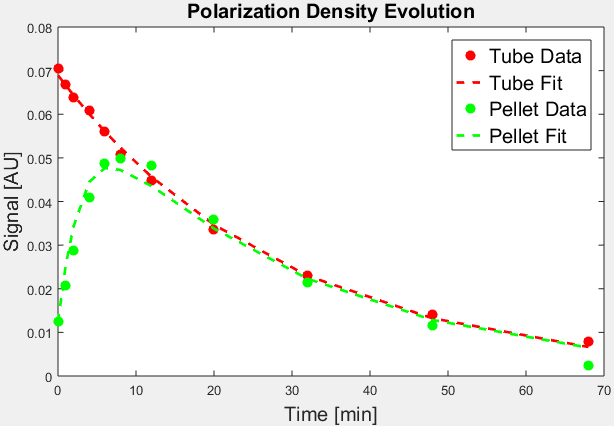 Permeation of polarization into the pellet since last measurement
Decay of polarization permeated into the pellet since last measurement
Existing polarization in the pellet
Fit Results
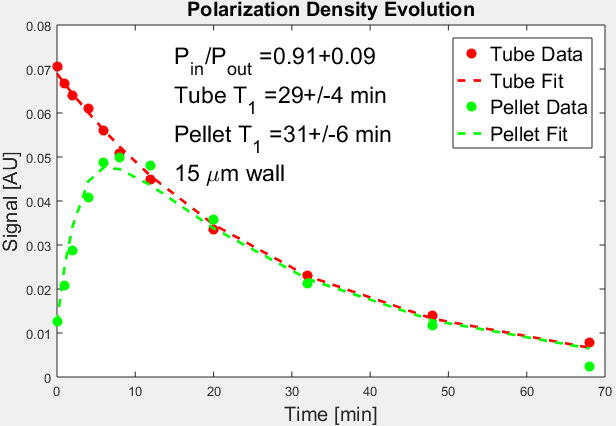 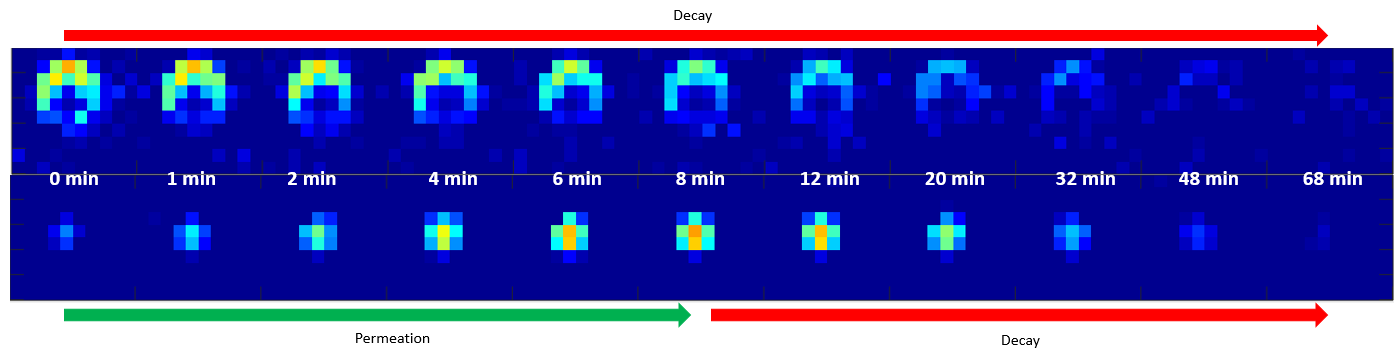 Tube Signal
Pellet Signal
Pellet Wall Thickness and Polarization Loss
Thin wall ~ 90 % polarization retention
Thick wall ~ 80 % polarization retention
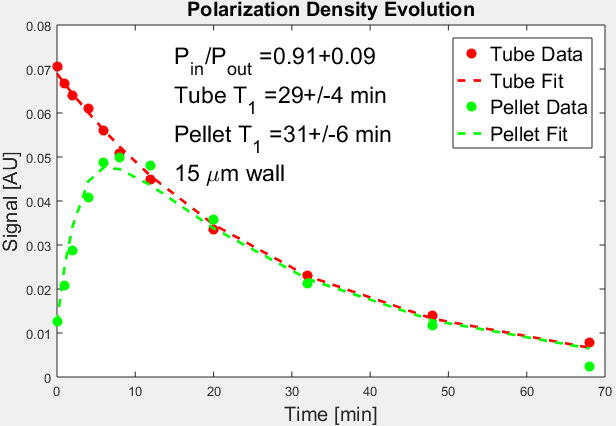 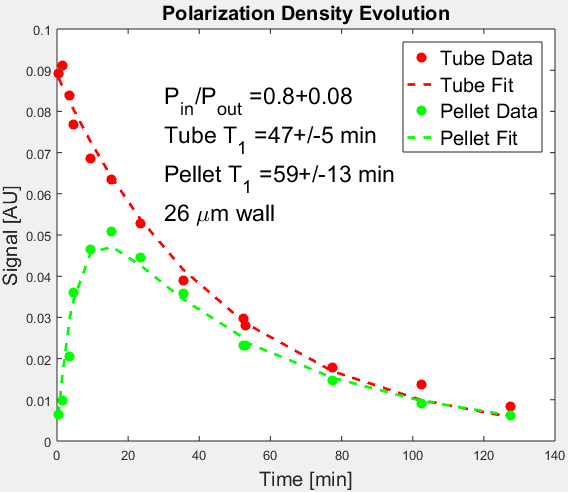 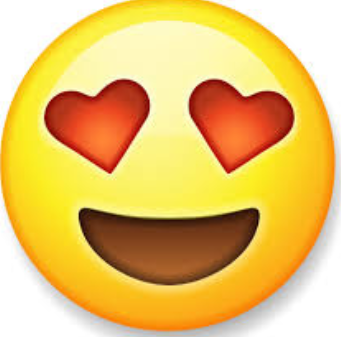 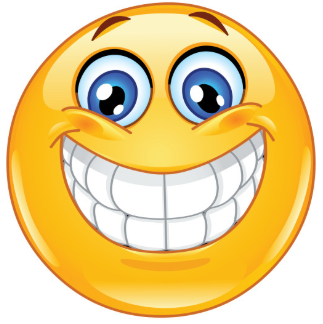 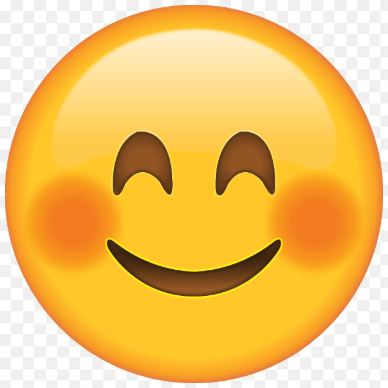 Summary of Results
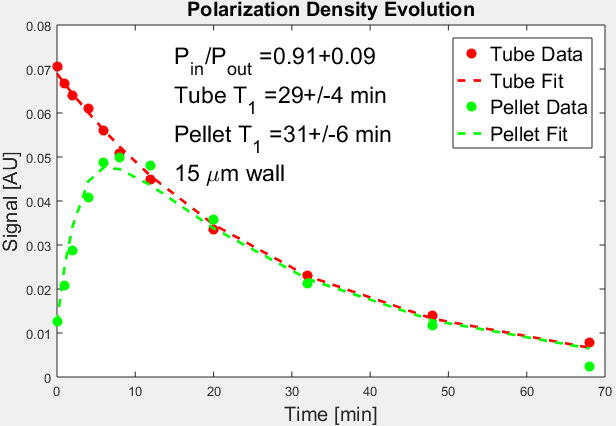 Conclusion and Outlook
Permeation of 3He gas into the ICF pellets without loss of polarization is promising
We have developed a robust testbed for measuring polarization loss and decay time
Chemical Shift Imaging: Magnetic susceptibility-induced frequency shifts are ideal for measuring polarization inside and outside the tube independently
Thicker pellet walls result in higher polarization loss
Goal is to perform in-situ test of SPF in General Atomics DIII-D tokamak reactor
Thank You!
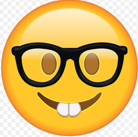